Стигматизация в трудовых отношениях в связи с ВИЧ
Макаревская Ольга
Член НП Ева
Глава Фонда «Компас»
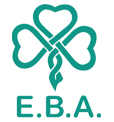 Информация о НП ЕВА
НП «Е.В.А.» — это первая в России негосударственная сетевая организация, созданная в защиту женщин, затронутых ВИЧ-инфекцией и другими социально значимыми заболеваниями. Сегодня «Е.В.А.» объединяет более 60 активистов и специалистов из 23 городов России
НП ЕВА
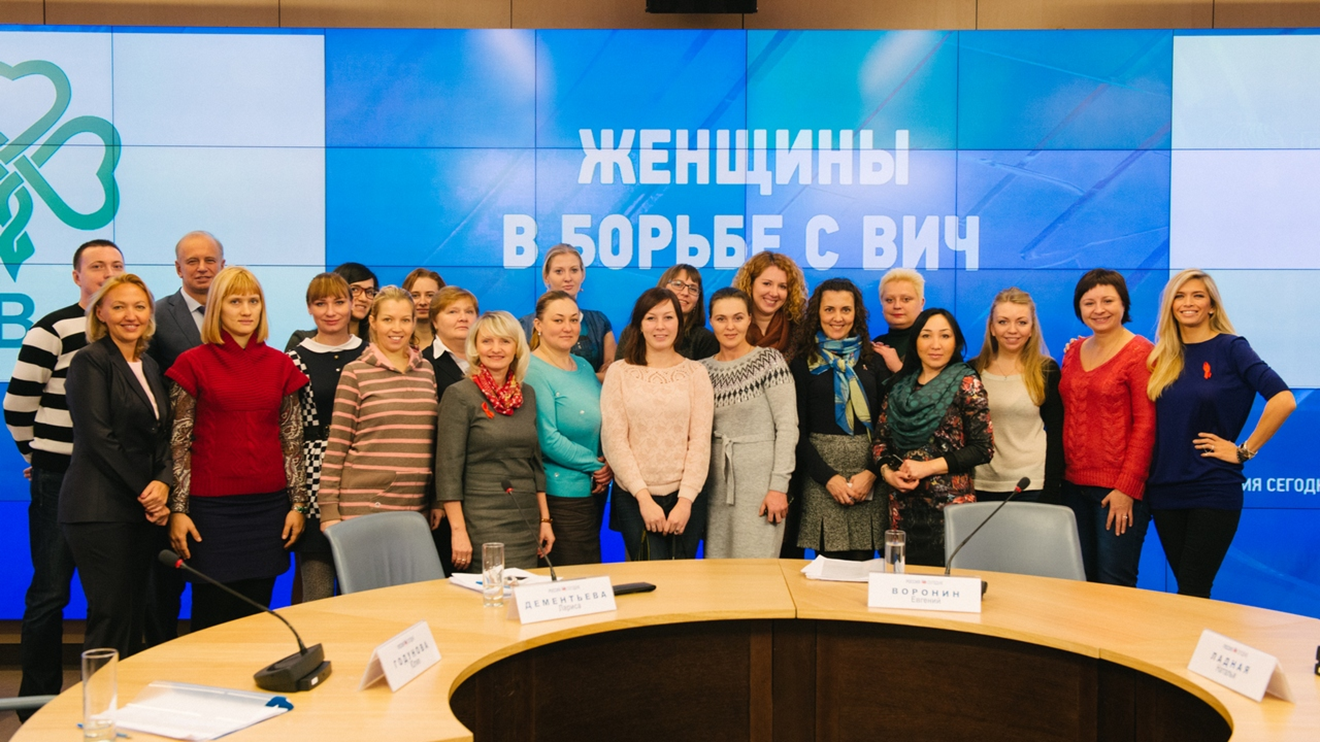 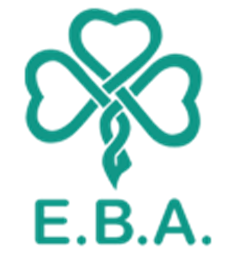 Актуальность темы
Человек, живущий с ВИЧ-инфекцией трудоспособность не теряет. 
Важно понимать, что если человек с положительным ВИЧ-статусом в дальнейшем будет внимательно соблюдать рекомендации врачей, проходить регулярную диспансеризацию и пожизненно принимать специальные препараты (ВААРТ), то у него есть шансы прожить долгую и плодотворную жизнь, в том числе и трудовую.
И какие-либо трудовые ограничения не должны касаться, человека, живущего с ВИЧ
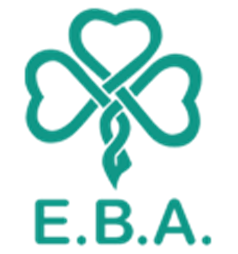 Актуальность темы
Эпидемия ВИЧ ужа вышла за границы уязвимых групп (людей, потребляющих наркотики, секс-работников) и очень важно понимать, что довольно большая когорта людей, живущих с ВИЧ – это социально-активное и трудоспособное население.
Поэтому данная ситуация, касающаяся работников, живущих с ВИЧ, требует пристального внимания, разъяснения ипонимания этой проблемы у руководителей, в профсоюзах, работодателей
Отношение к ВИЧ в обществе и при приеме на работу
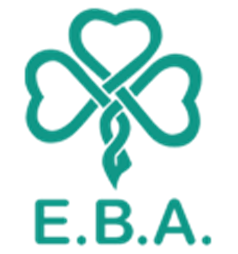 стигма, в том числе и трудовая, сохраняется в обществе; 
необходимо отметить, что в последнее время явной дискриминации все же можно выявить редко – во-первых меняется социальных статус ВИЧ-инфицированных – все чаще статус получают люди социально-активные, которые знают и умеют защитить свои права, в том числе трудовые;
активно работают пациентские сообщества, помогающие и просвещающие людей, живущих с ВИЧ о правах, в том числе и трудовых
Страхи, связанные с диагнозом ВИЧ сотрудника у работодателя
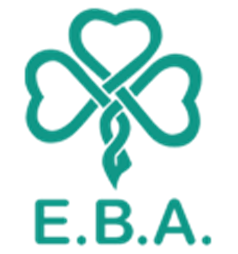 ВИЧ-инфицированные – это тяжело больные люди, которые постоянно будут болеть 
дополнительные расходы на больничные и/или осмотры врачей (актуально при ДМС)
риск заразить коллег (связано с элементарным незнанием путей передачи ВИЧ)
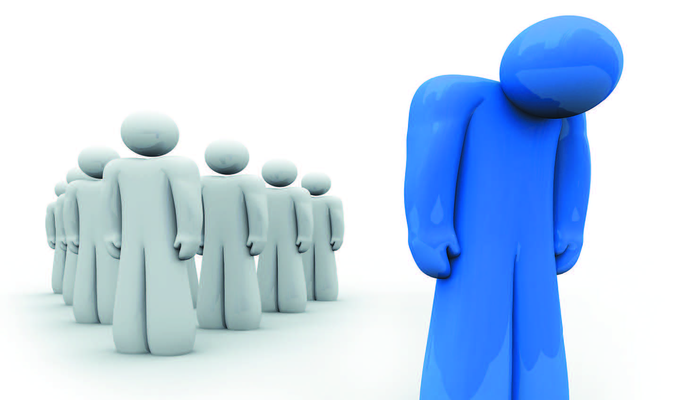 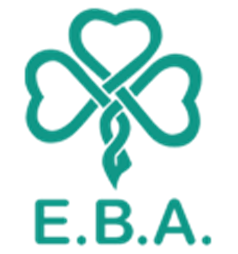 Страхи ВИЧ-положительного при устройстве на работу
риск быть «отторгнутым» коллективом из-за ВИЧ-статуса;
подвергаться оскорблениям (явным и скрытым), неприязненным отношениям со стороны коллег;
быть уволенным из-за ВИЧ-статуса;
невозможности наблюдаться у врачей
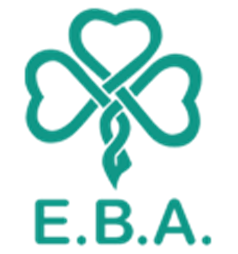 Личные истории
Регулярно обращаются люди, живущие с ВИЧ по-поводу того, что при трудоустройство в крупные российские компании требуют сдать анализ на ВИЧ
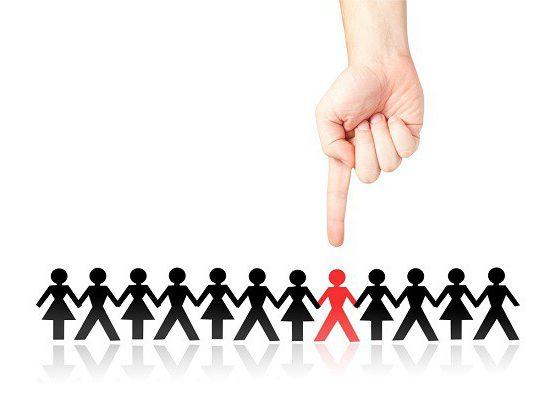 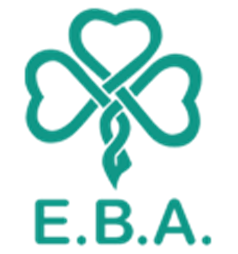 Личные истории
Пример очевидной стигматизации на основании ВИЧ-статуса (со слов Марины Б., работницы одного из крупных предприятий в Нижнем Новгороде). У 56-летней женщины при прохождении планового медосмотра выявили ВИЧ-инфекцию. Поскольку на этом предприятии сотрудники подписывают договор о праве работодателя на получение информации о состоянии здоровья сотрудника, эта информация стала известна руководителю женщины, от руководителя – коллективу, коллектив начал шарахаться от нее, в итоге она уволилась.
Конец этой истории очень грустный. Женщина стала употреблять алкоголем. И погибла
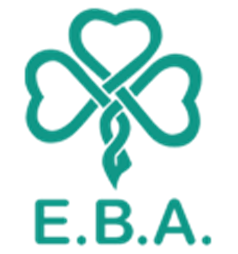 Личные истории
Анастасия А. работала в колл-центре довольно крупной организации. Она вела дневник и записала туда историю инфицирования ВИЧ. Ее коллеги, прочитали дневник Анастасии, с криками «Увольте эту ВИЧевую», бегали по всем руководителям. Анастасия уволилась
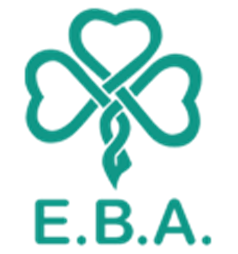 Личная история
Елена Л. работала медицинской сестрой в больнице, когда при очередном медосмотре она узнала, что она – ВИЧ-положительная. Это стало достоянием руководства и коллег. Ей предложили уволиться. Но Елена, в тот момент овдовев и имея несовершеннолетнего сына, понимала, что ей просто не на что будет жить. Она набралась смелости и пошла в трудовую инспекцию. Там ей объяснили, что из-за ВИЧ ее не могут уволить, что она и пояснила своему руководству. После этого ей просто предложили перейти в архив. Но из частной клиники, где она подрабатывала, ее все же уволили без объяснения причин
Рекомендации: ИНФОРМИРОВАНИЕ
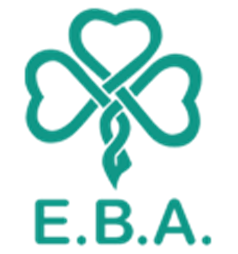 страх заболеть и умереть лежит в основе стигмы и дискриминации в отношении работников, живущих с ВИЧ, на рабочих местах
достоверная и доступно изложенная информация о ВИЧ- инфекции, путях ее передачи развеет мифы и страхи
разъяснение о существовании лечения и серьезной ответственности за его соблюдение человека, живущего с ВИЧ
предоставление сведений о социальном портрете работника, живущего с ВИЧ, для развенчания мифа о том, что ВИЧ и СПИД это болезнь исключительно социальных изгоев
Рекомендации: ПРОФИЛАКТИКА
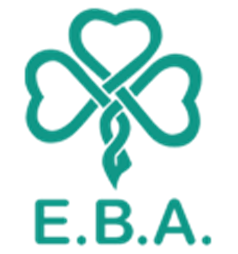 стимулирование работников знать свой статус: направлять в Центры СПИД на тестирование с до - и после-тестовым консультированием или проводить добровольное и конфиденциальное консультирование и тестирование на предприятии 
зная свой статус и разбираясь в путях передачи работники будут адекватно относится к проблеме 
    ВИЧ и к людям, живущим с ВИЧ
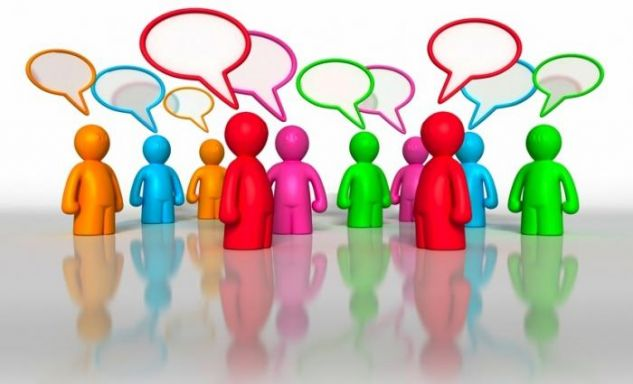 Рекомендации: Поддержка со стороны работодателя
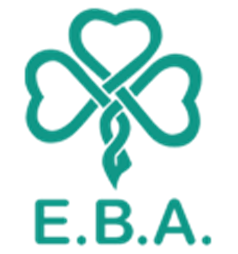 полное исполнение законодательства в отношении работников, живущих с ВИЧ
личное обращение к коллективу с определением позиции руководства предприятия в поддержку работников, живущих с ВИЧ, и пресечения любых попыток их стигматизации в коллективе
поддержка информационных кампаний о ВИЧ и СПИДе среди работников
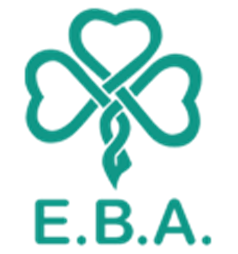 Рекомендации: СО СТОРОНЫ СОЦИАЛЬНЫХ ОРГАНОВ
необходимы конкретные рекомендации для специалистов в области соц.защиты, соц.обеспечения, соц.работы 
очень важная мера: до и после- тестовое консультирование 
равное консультирование  
социальное консультирование (психологи, консультанты)
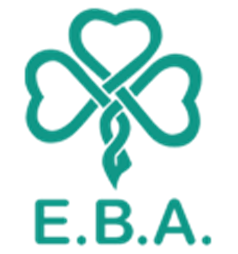 Рекомендации: Поддержка со стороны некоммерческих организаций
НКО, которые работают в сфере ВИЧ, помогают преодолевать такое явление, как дискриминация людей, живущих с ВИЧ, которое очень опасно для общества
Существует доказанный практикой факт, что толерантность в обществе по отношению к ВИЧ-позитивным достигается правильным знанием о ВИЧ (в первую очередь – о путях заражения) 
Поэтому, рассказывая о том, что это за заболевание, мы создаем условия для того, чтобы люди, затронутые данной проблемой, не чувствовали себя изолированными от общества, но и общество понимало, что данная ситуация может касаться каждого
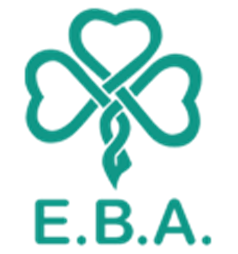 Выводы
Все эти мероприятия помогут человеку, узнавшему о своем положительном ВИЧ-статусе, быстро психологически адаптироваться и не выпасть из социальной и трудовой жизни. 
Так как человек в связи с ВИЧ-статусом, при четком соблюдении рекомендаций врачей, физически не теряет, но может потерять в связи с психологическим состоянием. Поэтому так важна поддержка для скорейшего возвращения человека в социальную и трудовую жизнь
Все эти мероприятия повысят информированность в целом в обществе и поможет избежать кому-то возможного заражения
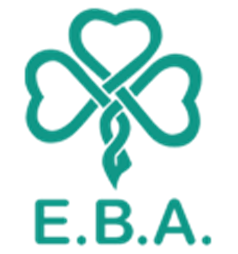 МЫ ГОТОВЫ ПОМОЧЬ ВАМ
Помощь от некоммерческих организаций в сфере просвещения о ВИЧ и снижении стигматизации (адекватного восприятия сотрудника с ВИЧ в трудовом коллективе)
Работа с людьми, узнавшими о своем ВИЧ-статусе, психологическая поддержка, формирование приверженности к лечению– важнейшие факторы сохранения качества жизни, в том числе и трудовой
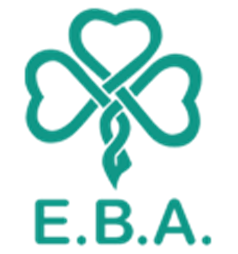 Спасибо за внимание!
Макаревская Ольга
89100064190
olmak77@yandex.ru